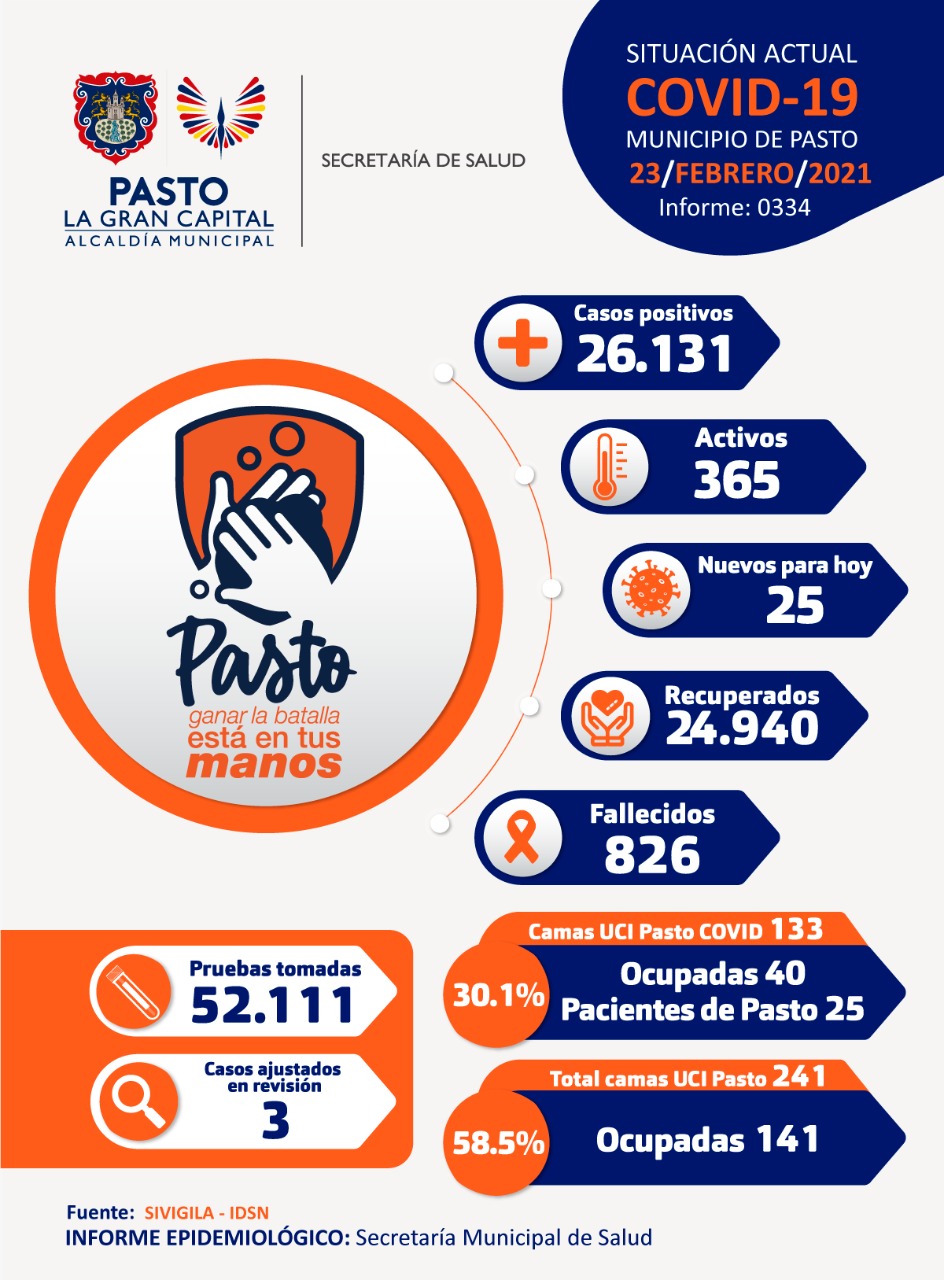 Programa Ampliado de Inmunizaciones (PAI)
Secretaría de Salud Municipal
San Juan de Pasto
Boletín Informativo
No. 002 septiembre de 2022 – ISSN: xxxx
El objetivo principal de este boletín es contribuir a informar a la población del Municipio de Pasto (Nariño) articulado al plan de vigilancia de la Secretaria de Salud. Es necesario dejar en claro que la información que se publica en este Boletin no es una opinión sino que expresa la dinámica de los programas que se desarrollan actualmente.
Índice
German Chamorro
Alcalde

Javier Ruano
Secretario de Salud

Héctor Villota
Subsecretario de Salud Pública

Luis Fernando Molineros
Epidemiólogo - Salubrista
Introducción
Un total de 3.163 dosis se aplicaron en el Municipio de Pasto del 18 al 22 de octubre en el marco de la jornada de intensificación contra covid-19 y jornada nacional de vacunación de esquema regular del Programa Ampliado de Inmunización (PAI), convocadas por el Ministerio de Salud y Protección Social, en articulación con los prestadores de servicios de salud y las entidades responsables de pago. Del total de biológicos, 491 dosis fueron contra covid-19 y 2.672 dosis, de otras vacunas del Programa Ampliado de Inmunizaciones (PAI), incluidas las de refuerzo de sarampión y rubéola.

El objetivo de las jornadas fue aumentar la cobertura de vacunación de esquema regular y covid-19, tanto para primeras dosis como para completar esquemas y, de esta manera, mejorar la cobertura de refuerzos.
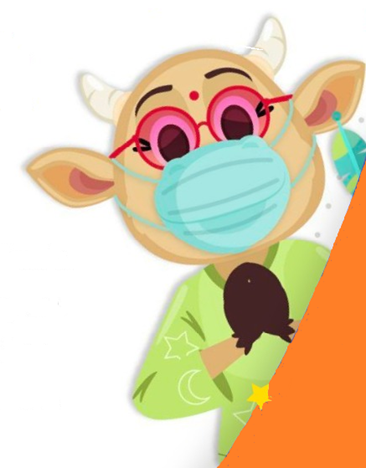 Tel. 602 7238803, Centro Administrativo Municipal - CAM Anganoy, san Juan de Pasto - Nariño
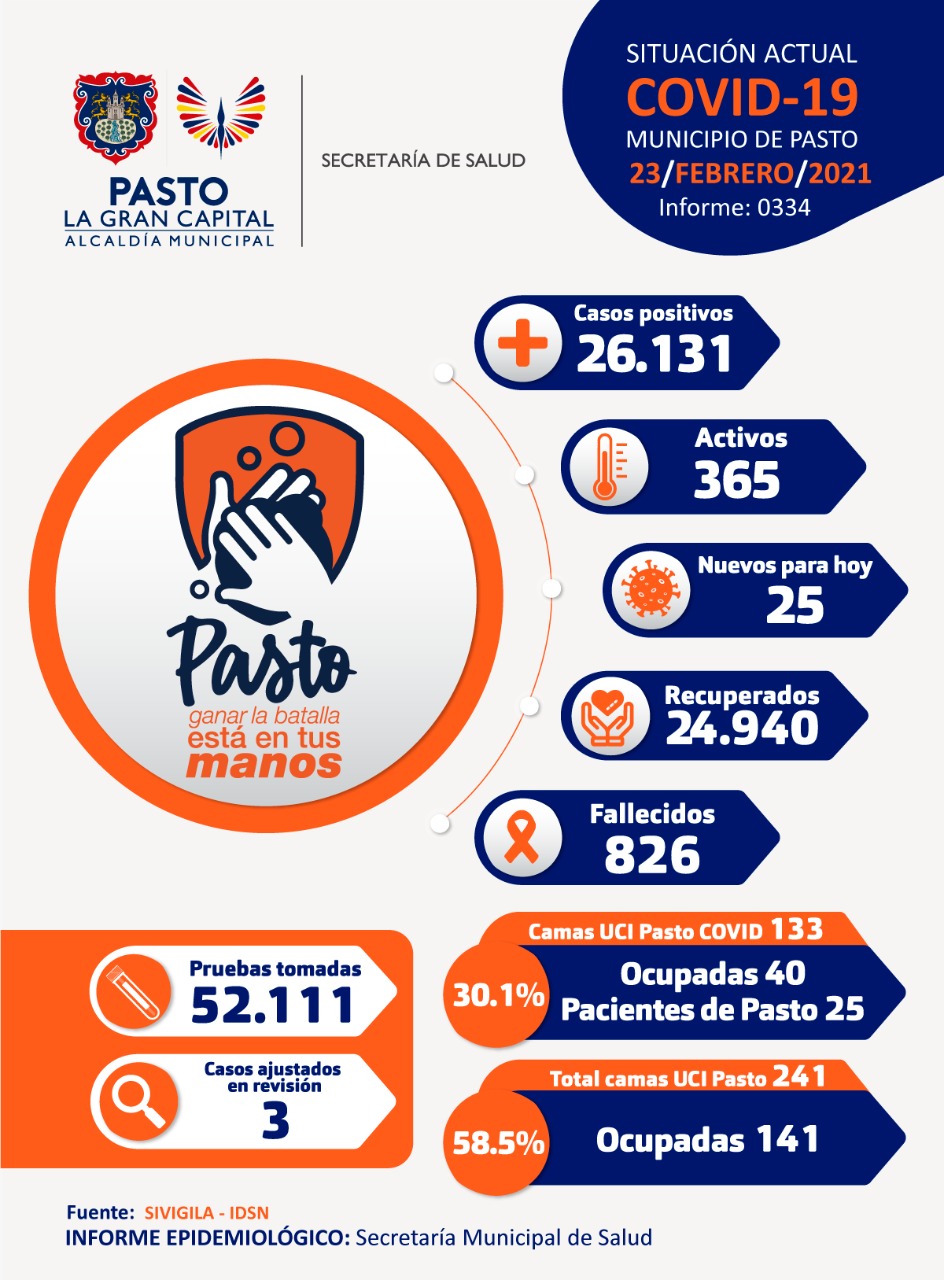 Programa Ampliado de Inmunizaciones (PAI)
Secretaría de Salud Municipal
San Juan de Pasto
Boletín Informativo
No. 002 septiembre de 2022 – ISSN: xxxx
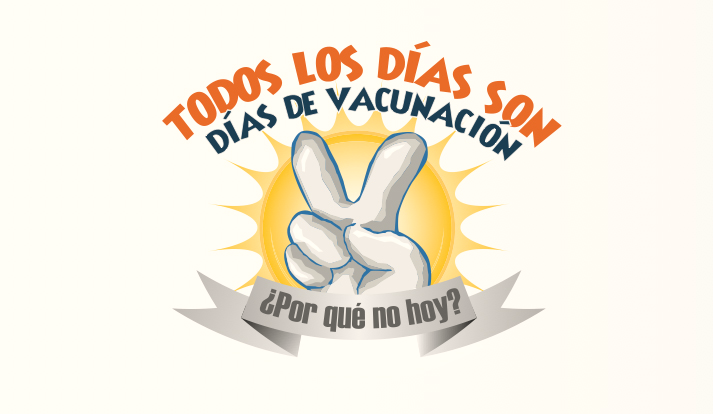 El PAI es una acción conjunta de las naciones del mundo y de organismos internacionales interesados en apoyar acciones tendientes a lograr coberturas universales de vacunación, con el fin de disminuir las tasas de mortalidad y morbilidad causadas por las enfermedades inmunoprevenibles y con un fuerte compromiso de erradicar, eliminar y controlar las mismas (MinSalud, 2022).
OBJETIVO: Establecer las acciones para la gestión y administración de los componentes del programa en las Entidades Territoriales – ET en cada uno de los niveles, Entidades Administradores de Planes de Beneficios –EAPB, Instituciones Prestadoras de Servicios –IPS, que oferten el servicio de vacunación del PAI según la competencia, con el fin de alcanzar las metas y objetivos del programa.
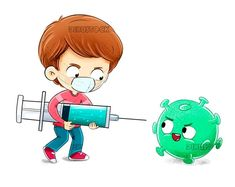 Que es una vacuna: es la aplicación de un elemento muerto o parte de le que pertenece de un organismo patógeno que produce una enfermedad para que el sistema inmunológico del cuerpo pueda fabricar una respuesta y eliminarlo del cuerpo.
Enfermedades Inmunoprevenibles: son enfermedades que y han sido estudiadas y que de ellas ya existe vacuna, por lo tanto, son prevenibles si a través de la aplicación de una vacuna producimos defensas para proteger al cuerpo de dichas enfermedades.
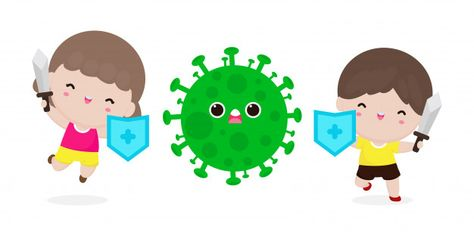 Inmunoprevenibles del Esquema Nacional PAI
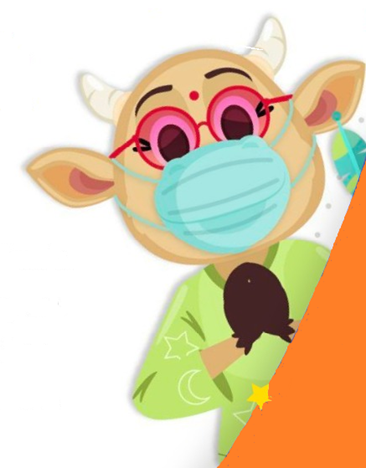 Tel. 602 7238803, Centro Administrativo Municipal - CAM Anganoy, san Juan de Pasto - Nariño
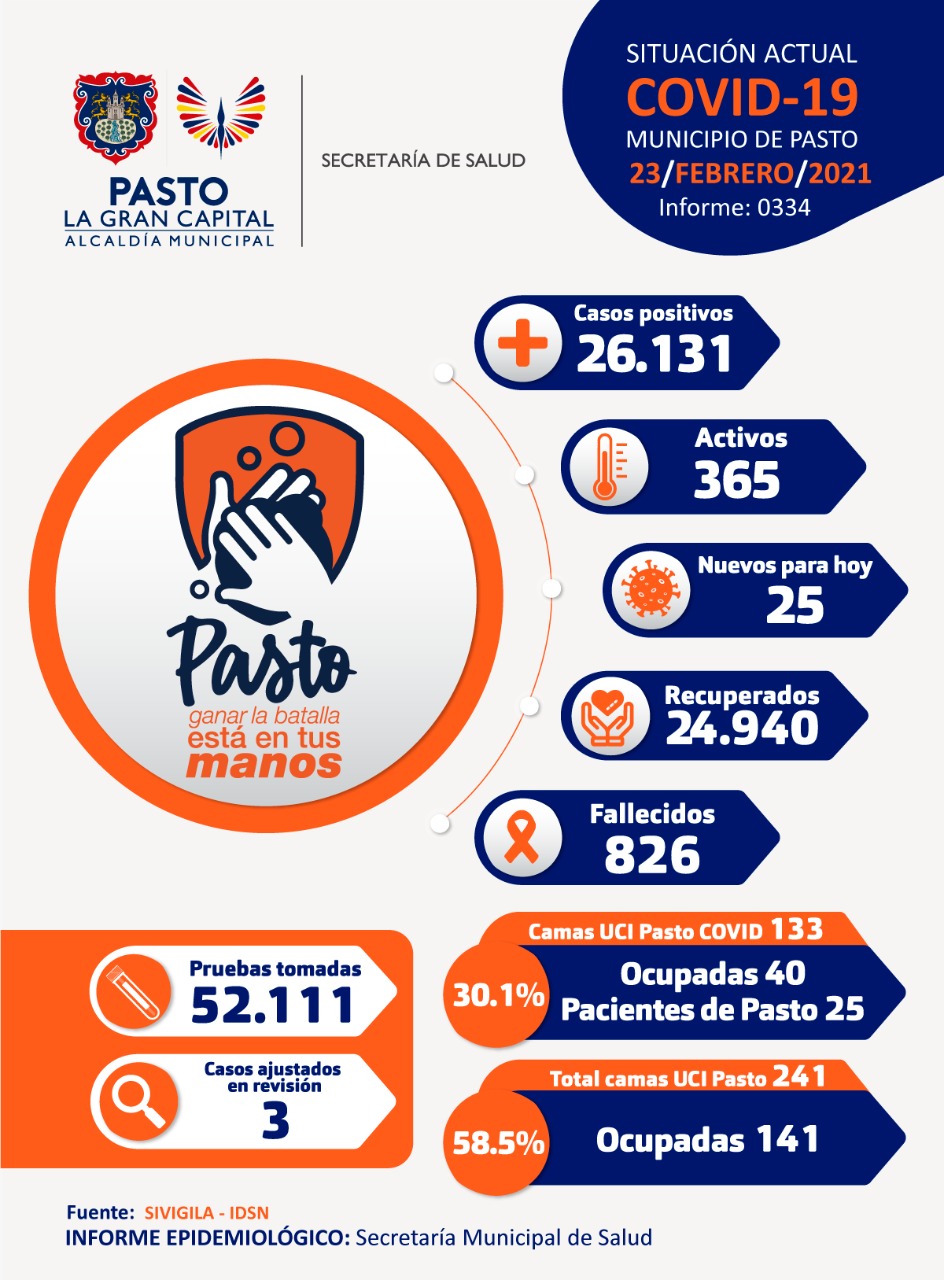 Programa Ampliado de Inmunizaciones (PAI)
Secretaría de Salud Municipal
San Juan de Pasto
Boletín Informativo
No. 002 Septiembre de 2022 – ISSN: xxxx
Estrategias Nacionales
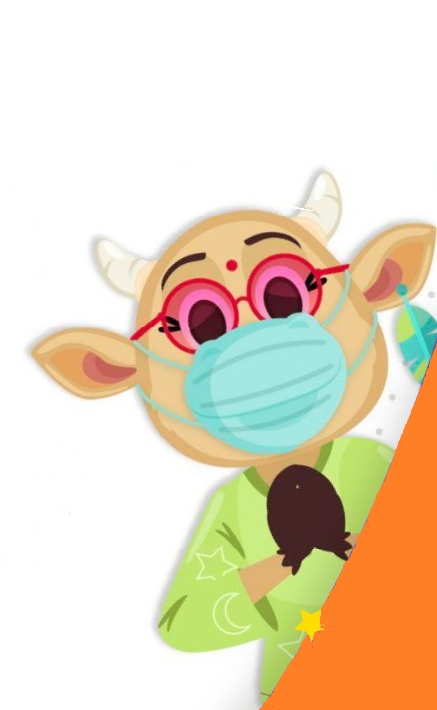 Fuente. Programa Ampliado de Inmunizaciones (PAI). [18/10/2022] https://www.minsalud.gov.co/proteccionsocial/Paginas/pai.aspx
Tel. 602 7238803, Centro Administrativo Municipal - CAM Anganoy, san Juan de Pasto - Nariño
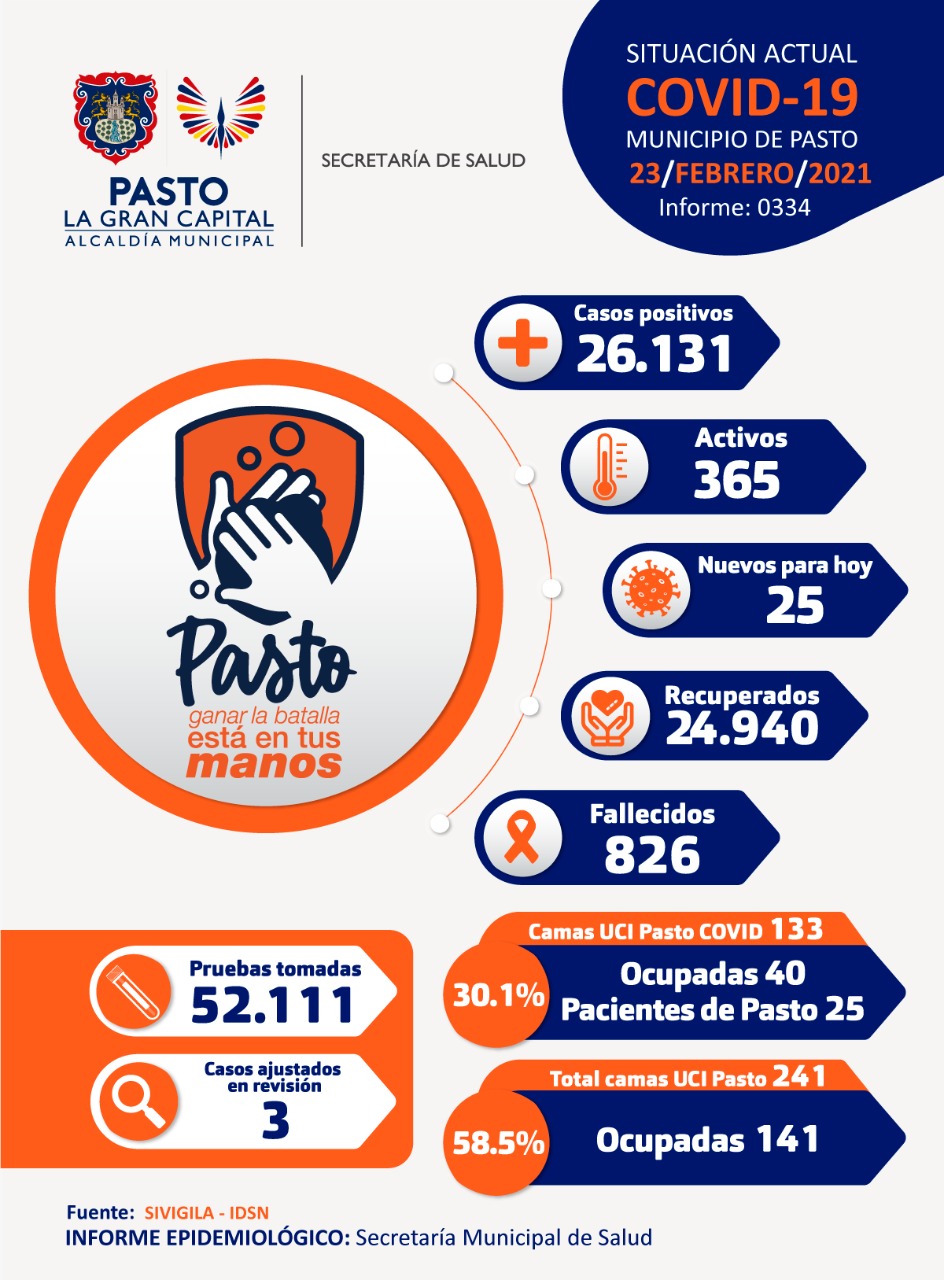 Programa Ampliado de Inmunizaciones (PAI)
Secretaría de Salud Municipal
San Juan de Pasto
Boletín Informativo
No. 002 Septiembre de 2022 – ISSN: xxxx
Jornadas nacionales de vacunación
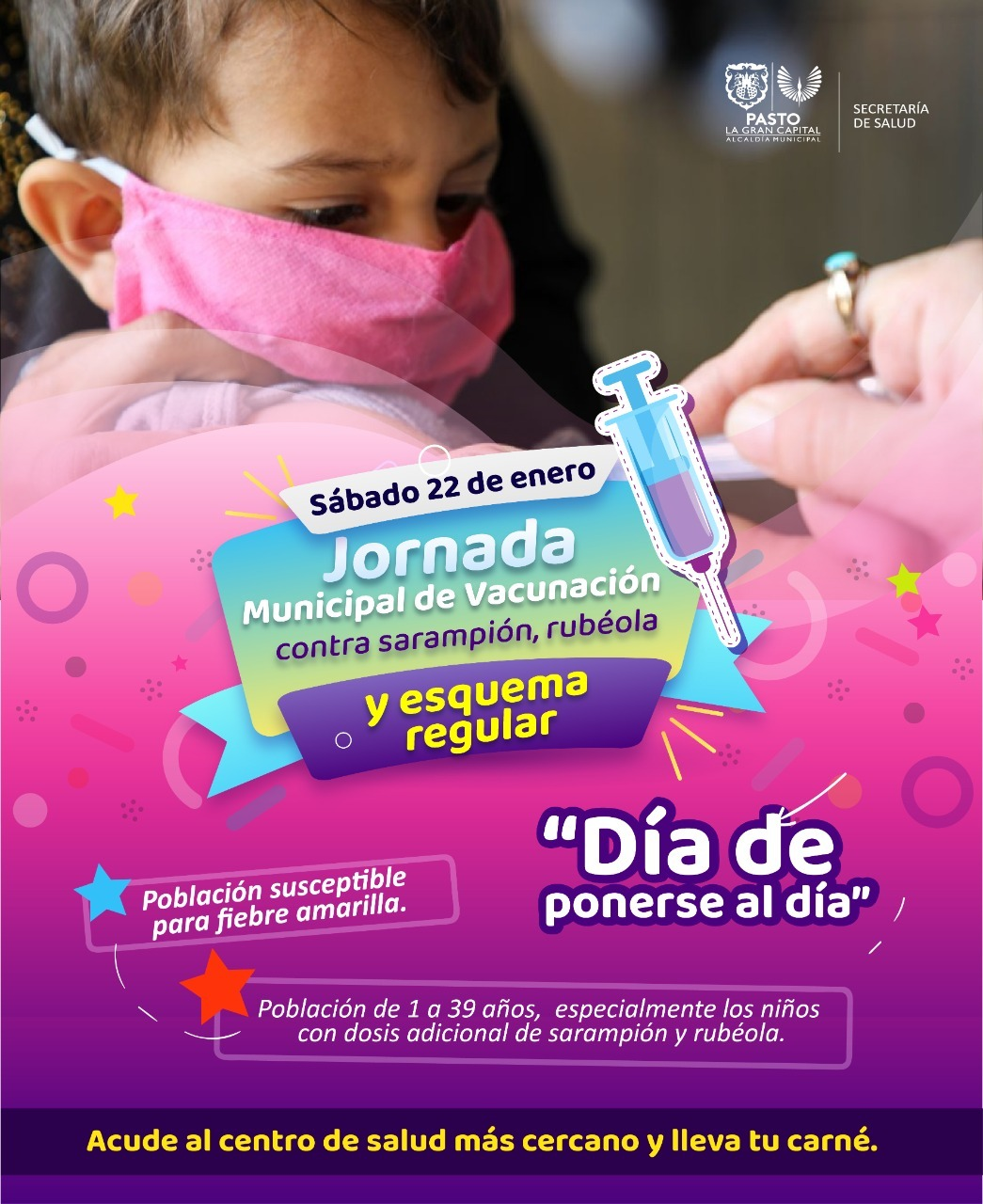 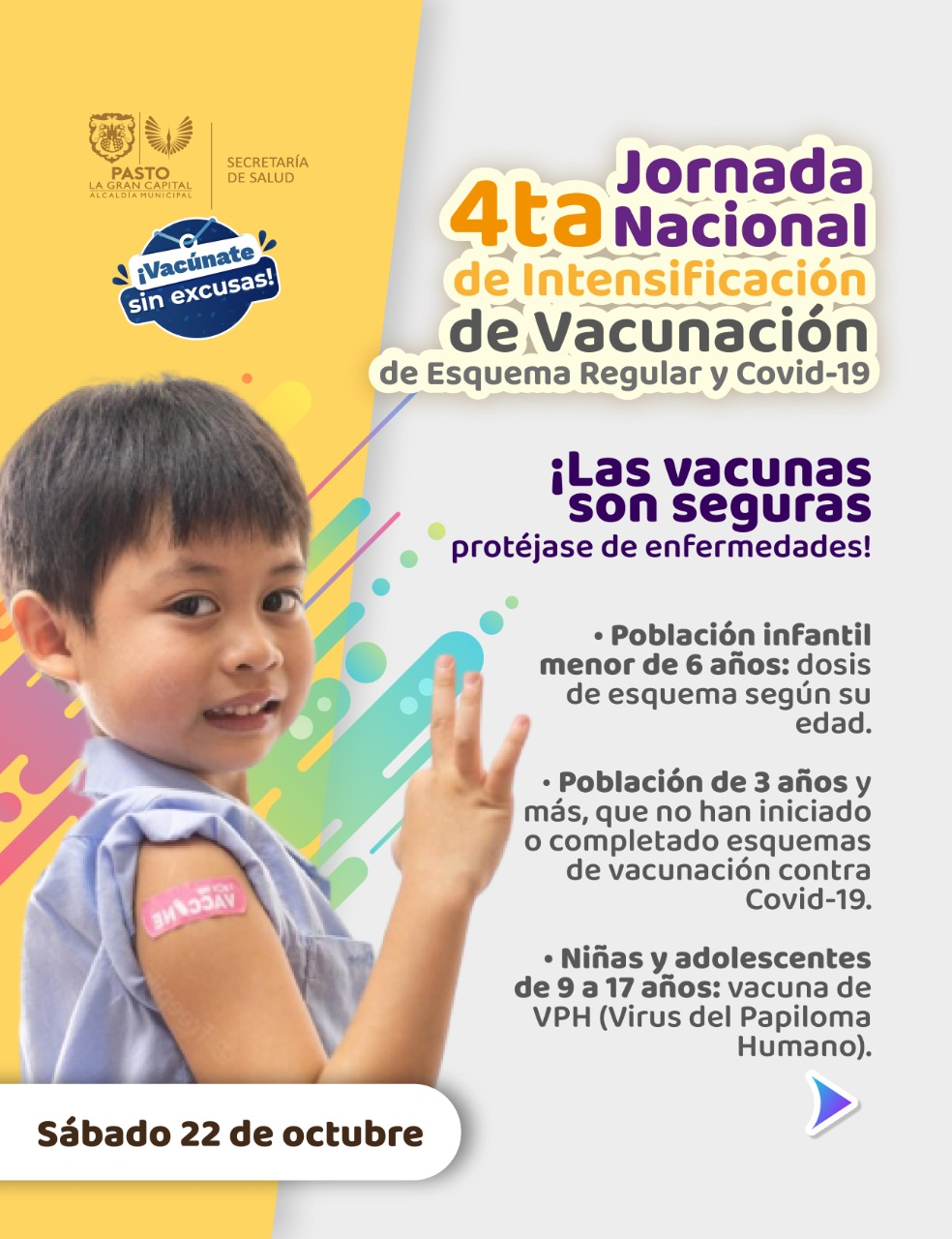 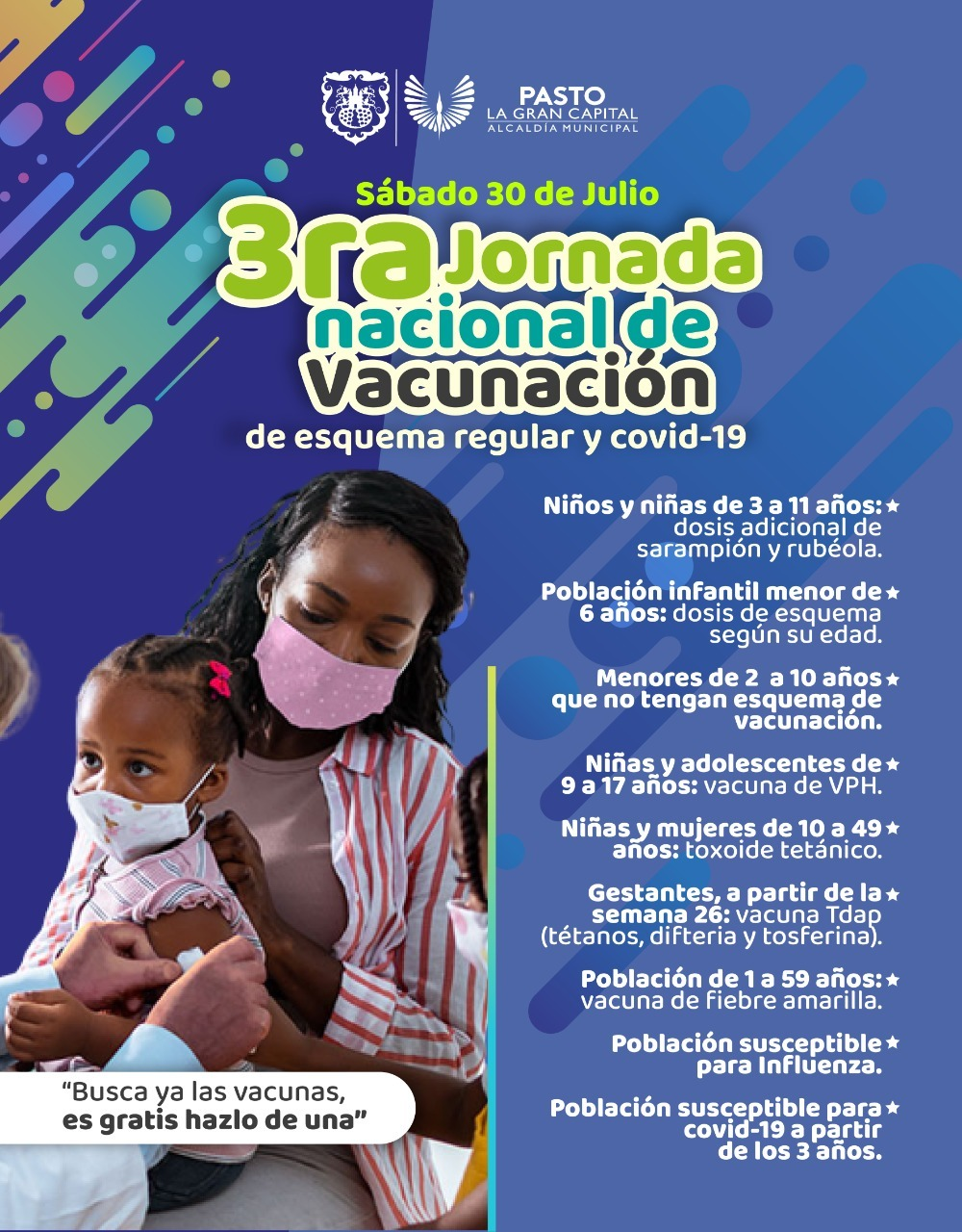 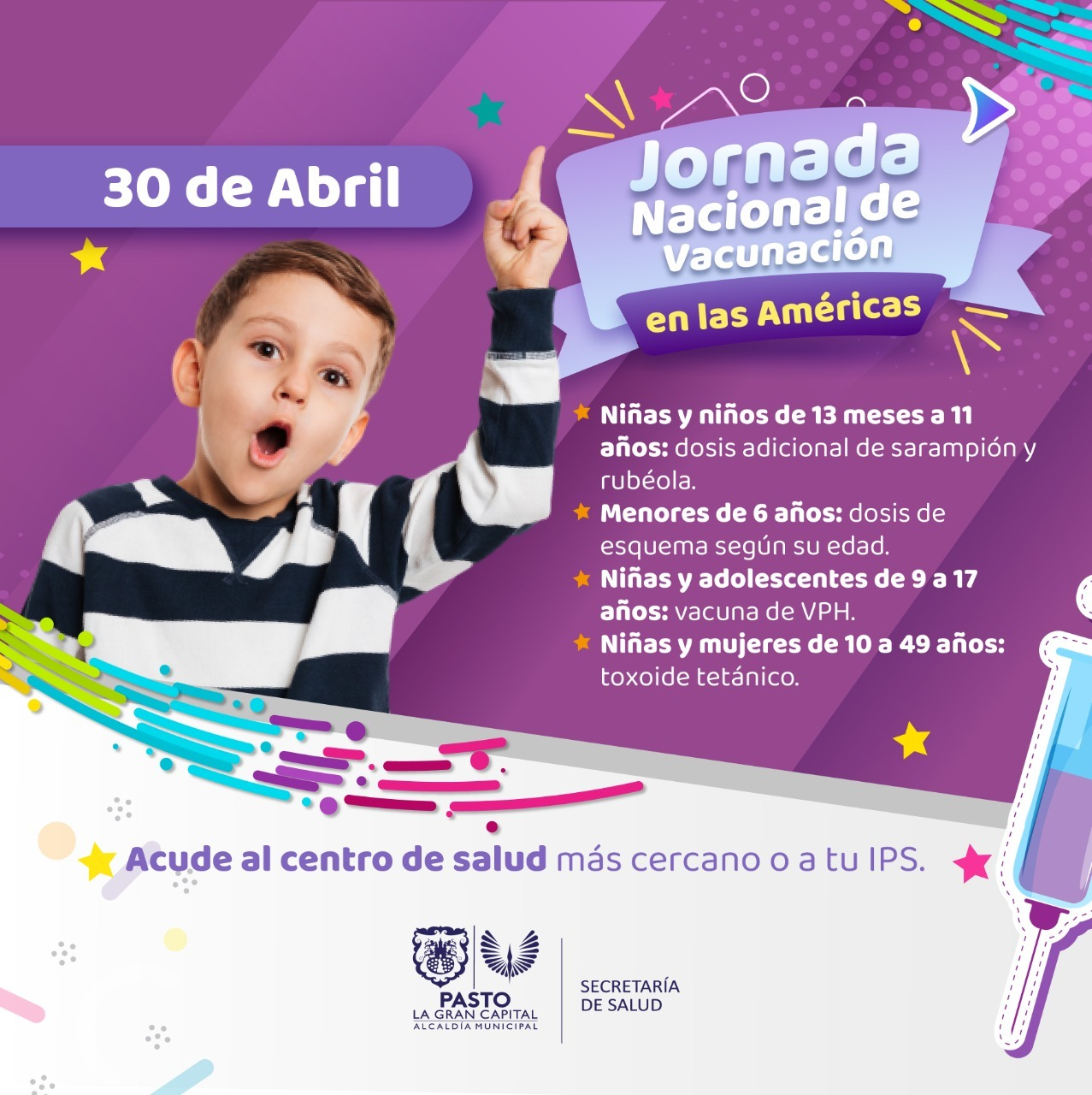 Puntos de vacunación
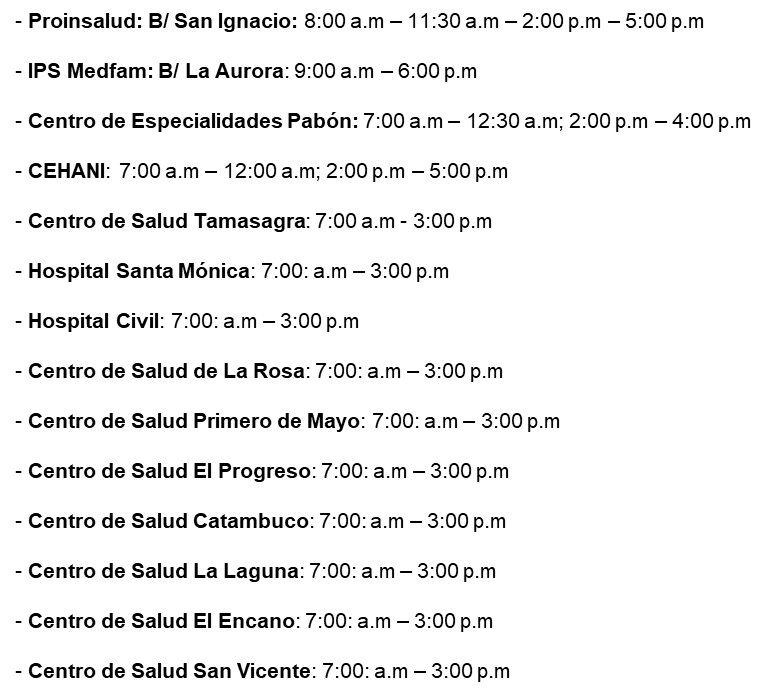 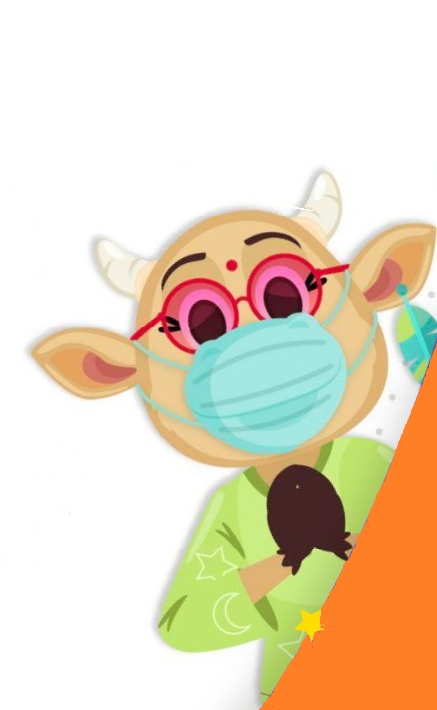 Tel. 602 7238803, Centro Administrativo Municipal - CAM Anganoy, san Juan de Pasto - Nariño
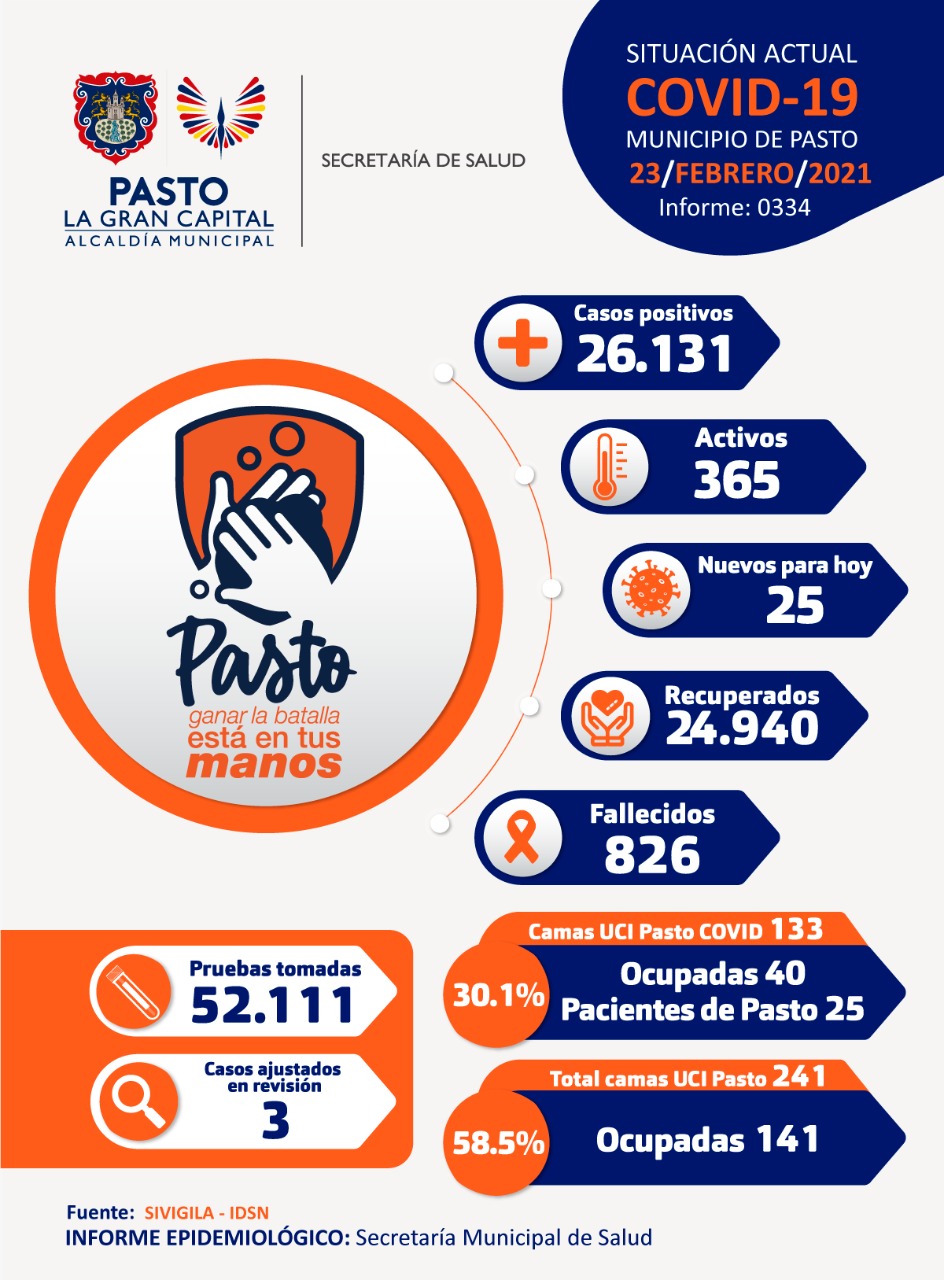 Programa Ampliado de Inmunizaciones (PAI)
Secretaría de Salud Municipal
San Juan de Pasto
Boletín Informativo
No. 002 septiembre de 2022 – ISSN: xxxx
COBERTURAS ADMINISTRATIVAS DE VACUNACIÓN ENERO A AGOSTO DE 2022
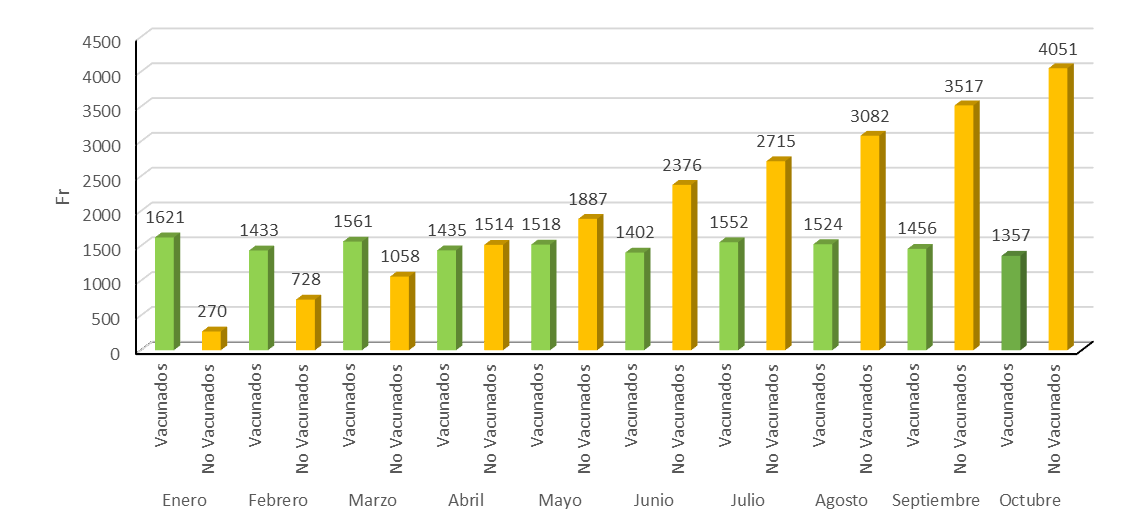 Grafico 1. Muestra la tendencia de coberturas administrativas de vacunación entre enero y octubre de 2022, donde se evidencia los vacunados y la frecuencia acumulada de no vacunados por mes, con un promedio de 20.8 de no vacunación en los 10 meses del corte.
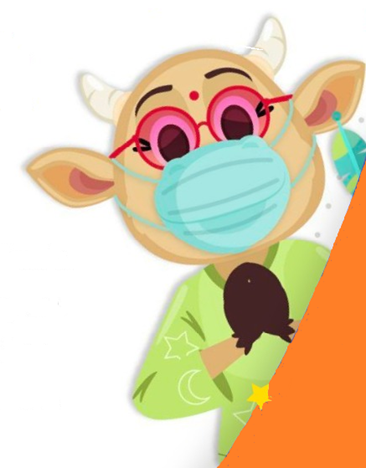 Tel. 602 7238803, Centro Administrativo Municipal - CAM Anganoy, san Juan de Pasto - Nariño
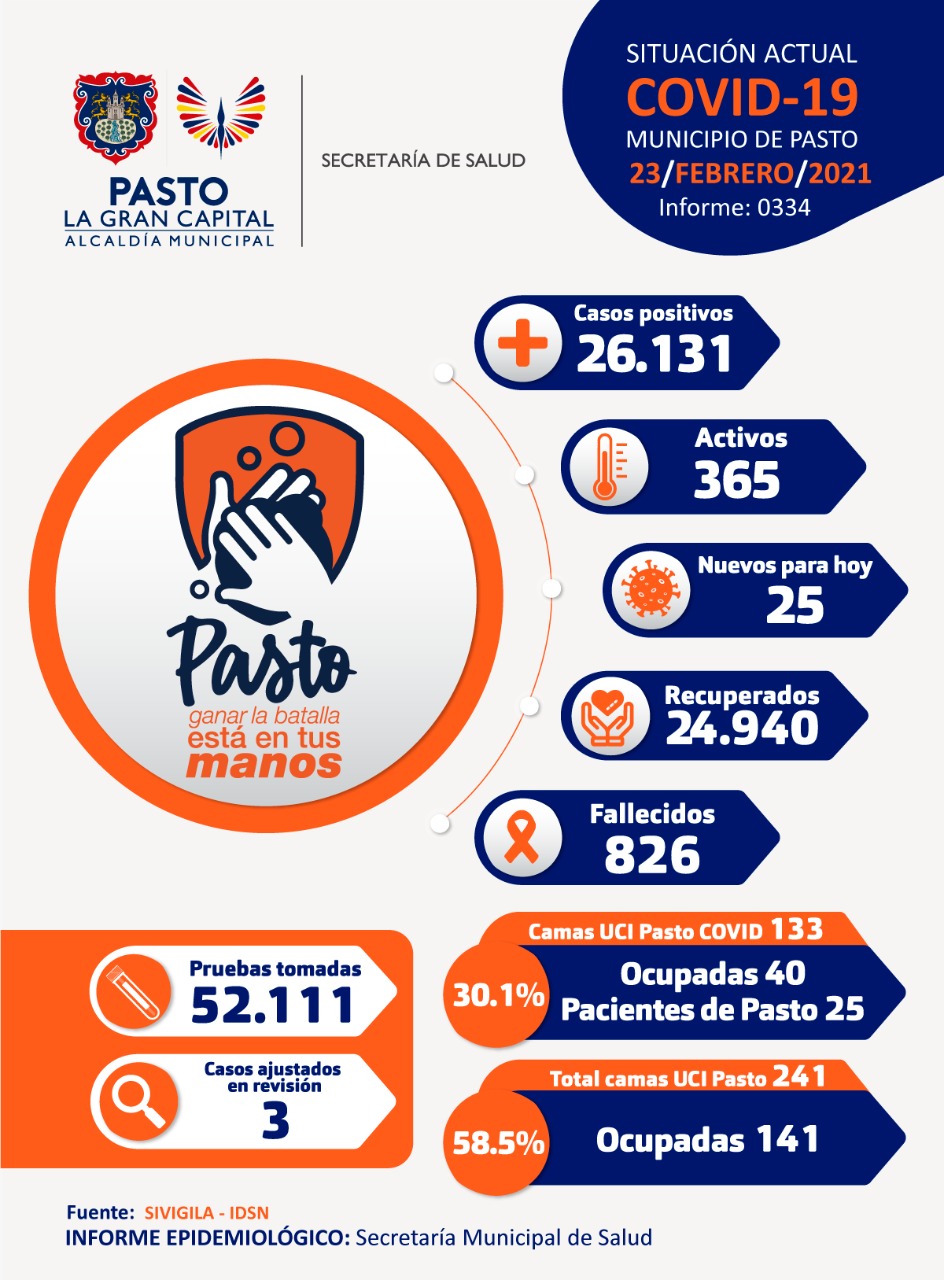 Programa Ampliado de Inmunizaciones (PAI)
Secretaría de Salud Municipal
San Juan de Pasto
Boletín Informativo
No. 002 septiembre de 2022 – ISSN: xxxx
COBERTURAS ADMINISTRATIVAS DE VACUNACIÓN ENERO A AGOSTO DE 2022
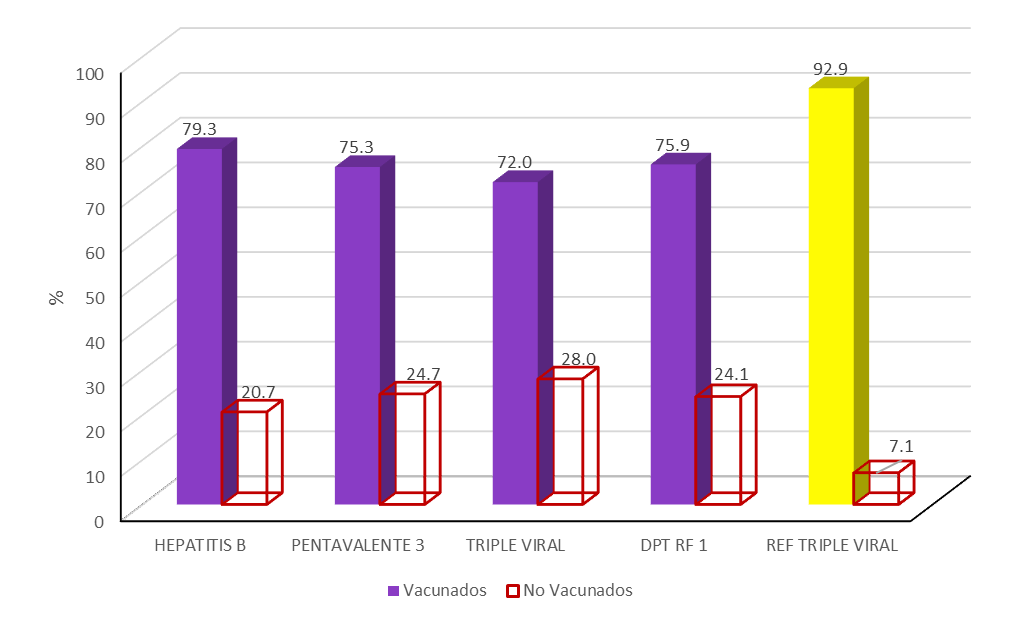 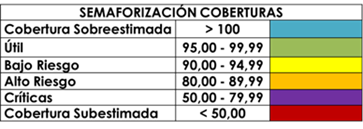 Grafico 4. Muestra la tendencia acumulada de coberturas administrativas de vacunación de los biológicos trazadores entre enero y septiembre de 2022 de acuerdo con la Semaforización de Coberturas.
Fuentes del Boletín 
Programa Ampliado de Inmunizaciones (PAI). [18/10/2022] https://www.minsalud.gov.co/proteccionsocial/Paginas/pai.aspx
Plantilla de reporte Mensual de IPS Vacunadoras – Sistemas de Información -PAI-SMS. Fecha de Corte: junio 30 de 2022 - Análisis de cobertura – Meta Programática
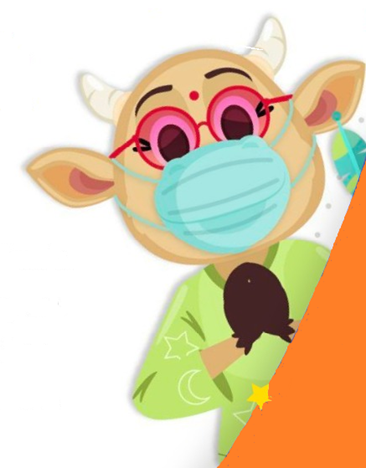 Tel. 602 7238803, Centro Administrativo Municipal - CAM Anganoy, san Juan de Pasto - Nariño
Jornada Nacional de Vacunación
“Las Vacunas son Seguras, Protéjase de Enfermedades”
Quinta (noviembre 19 de 2022) y Sexta (diciembre 12 - 17 de 2022)
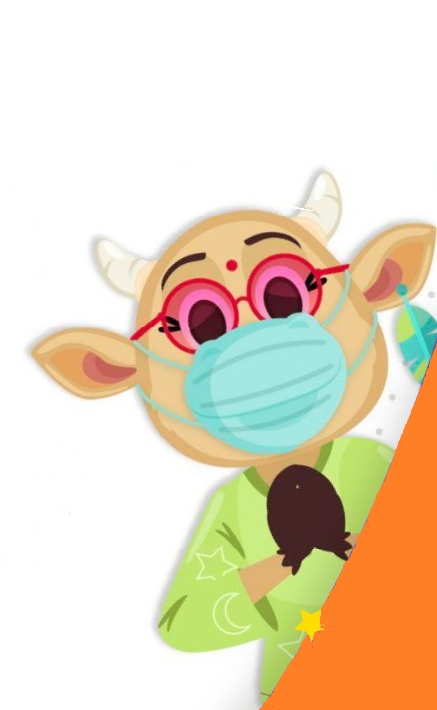 Tel. 602 7238803, Centro Administrativo Municipal - CAM Anganoy, san Juan de Pasto - Nariño